ITU Regional Standardization Forum for AfricaLivingstone, Zambia 16-18 March 2016
QoS Classes - Mobile vs. FixedJoachim Pomy
OPTICOM GmbH Germany
consultant@joachimpomy.de
1
Outline
Selected communication scenarios
Review of related standards
Applying the standards to the scenarios
Some conclusions
2
Selected communication scenariosbetween terminal with different access
1	Mobile < ---- > Mobile
2	Mobile < ---- > Fixed (> 1.5 Mbit/s)
3	Mobile < ---- > Fixed (< 1.5 Mbit/s)
4	Fixed (> 1.5 Mbit/s) < ---- > Fixed (> 1.5 Mbit/s)
5	Fixed (> 1.5 Mbit/s) < ---- > Fixed (< 1.5 Mbit/s)
6	Fixed (< 1.5 Mbit/s) < ---- > Fixed (< 1.5 Mbit/s)
3
Review of related standards
Recommendation ITU-T G.114 Appendix III “Delay variation on unshared access lines”
Recommendation ITU-T Y.1541 “Network performance objectives for IP-based services”
3GPP TS 23107 “Technical Specification Group Services and System Aspects; Quality of Service (QoS) concept and architecture”
IETF RFC 3611 “RTP Control Protocol Extended Reports (RTCP XR)”
4
Recommendation ITU-T G.114 Appendix III
Provides introduction on the effect of different IP services on lines with limited bandwidth (e.g., DSL)
Explains the mechanism of serialization delay
Gives an overview over prioritization
Shows how the maximum delay variation due to concurrent traffic can be calculated
Shared lines are excluded.
5
Serialization delay
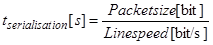 6
Example of serialization delays with different line speeds and packet sizes
7
Concept of prioritization
In the playout buffer, there is no prioritization. Packets in the playout buffer will be sent to the line in the order they arrived (FIFO, first in, first out).
If the playout buffer is full, not even a packet from the real-time queue can be sent to it. The prioritized packet from the real-time queue has to wait until the packet in the playout buffer is sent to the line.
8
Recommendation ITU-T Y.1541
QoS objectives are primarily applicable when access link speeds are at the T1 or E1 rate and higher. 
This limitation recognizes that
IP packet serialization time is included in the definition of IP packet transfer delay (IPTD)
sub-T1 access rates can produce serialization times of over 100 ms for packets with 1500 octet payloads
Although not explicitly mentioned inY.1541 it is used for fixed networks only
9
UNI-to-UNI reference path for network QoS objectives
10
QoS classes
11
Applications
12
Y.1541 is evolving
Classes 0 to 5 are no longer sufficient
For new applications, e.g. IPTV
Therefore, classe 6 and 7 have provisionally been defined
Introducing a new parameter
IPRR = IP Packet Reordering Ratio
13
3GPP TS 23107
UMTS QoS classes are also referred to as traffic classes
Restrictions and limitations of the air interface have to be taken into account
QoS mechanisms provided in the cellular network have to be robust and capable of providing reasonable QoS resolution. There are four different QoS classes:
conversational class
streaming class
interactive class
background class
Main distinguishing factor delay sensitivity of traffic
14
Conversational class
Typical applications
telephony speech (e.g. GSM)
voice over IP
 and video conferencing
Real time conversation is always performed between peers (or groups) of live (human) end-users 
Transfer delay requirement of the conversational class
significantly lower and more stringent compared to interactive traffic case.
Real time conversation - fundamental characteristics for QoS: Preserve
time relation (variation) between information entities of the stream
conversational pattern (stringent and low delay)
15
Streaming class
Typical applications
real time audio and video streaming
Real time data flow is always aiming at a live (human) destination
Delay variation of the end-to-end flow shall be limited
Stream normally is time aligned at the receiving end 
highest acceptable delay variation given by the capability of the time alignment function of the application
Acceptable delay variation much greater than in conversational class
16
Interactive class
Typical applications
End-user, that is either a machine or a human, is online requesting data from remote equipment (e.g. a server)
web browsing
data base retrieval
server access
polling for measurement records
 and automatic data base enquiries
Round trip delay is one of the key attributes. 
Another characteristic is that the content of the packets shall be transparently transferred (with low bit error rate)
Interactive traffic - fundamental characteristics for QoS:
request response pattern
preserve payload content
17
Background class
Typical applications
End-user, that typically is a computer, sends and receives data-files in the background
delivery of E-mails or SMS
download of databases
reception of measurement records
Background traffic is one of the classical data communication types
destination is not expecting the data within a certain time
more or less delivery time insensitive
content of the packets shall be transparently transferred (with low bit error rate).
18
Allocation of classes
In order to have a specific service transported in the appropriate QoS class
it has to be recognized by the protocol instances to which class it belongs. 
Of special importance in cases where new services demand for close to real-time transmission and make use of existing services.
The best example in this context is a financial service which makes use of the SMS service
Without any additional measures taken, the network does not recognize the financial service but only the SMS service and will transmit it in the background class
In consequence the financial service is not being provided with the necessary real-time transmission
19
IETF RFC 3611
Defines the Extended Report (XR) packet type for the RTP Control Protocol (RTCP)
Defines how the use of XR packets can be signaled by an application if it employs the Session Description Protocol (SDP)
XR packets are composed of report blocks
Purpose of the extended reporting format is to convey information that supplements statistics that are contained RTCP
Some applications, such as voice over IP (VoIP) monitoring, require other and more detailed statistics
Additional block types may be defined in the future
20
VoIP Metrics Report Block
The block is encoded as seven 32-bit words:

    0                   1                   2                   3
    0 1 2 3 4 5 6 7 8 9 0 1 2 3 4 5 6 7 8 9 0 1 2 3 4 5 6 7 8 9 0 1
   +-+-+-+-+-+-+-+-+-+-+-+-+-+-+-+-+-+-+-+-+-+-+-+-+-+-+-+-+-+-+-+-+
   |     BT=7      |   reserved    |       block length = 8        |
   +-+-+-+-+-+-+-+-+-+-+-+-+-+-+-+-+-+-+-+-+-+-+-+-+-+-+-+-+-+-+-+-+
   |                        SSRC of source                         |
   +-+-+-+-+-+-+-+-+-+-+-+-+-+-+-+-+-+-+-+-+-+-+-+-+-+-+-+-+-+-+-+-+
   |   loss rate   | discard rate  | burst density |  gap density  |
   +-+-+-+-+-+-+-+-+-+-+-+-+-+-+-+-+-+-+-+-+-+-+-+-+-+-+-+-+-+-+-+-+
   |       burst duration          |         gap duration          |
   +-+-+-+-+-+-+-+-+-+-+-+-+-+-+-+-+-+-+-+-+-+-+-+-+-+-+-+-+-+-+-+-+
   |     round trip delay          |       end system delay        |
   +-+-+-+-+-+-+-+-+-+-+-+-+-+-+-+-+-+-+-+-+-+-+-+-+-+-+-+-+-+-+-+-+
   | signal level  |  noise level  |     RERL      |     Gmin      |
   +-+-+-+-+-+-+-+-+-+-+-+-+-+-+-+-+-+-+-+-+-+-+-+-+-+-+-+-+-+-+-+-+
   |   R factor    | ext. R factor |    MOS-LQ     |    MOS-CQ     |
   +-+-+-+-+-+-+-+-+-+-+-+-+-+-+-+-+-+-+-+-+-+-+-+-+-+-+-+-+-+-+-+-+
   |   RX config   |   reserved    |          JB nominal           |
   +-+-+-+-+-+-+-+-+-+-+-+-+-+-+-+-+-+-+-+-+-+-+-+-+-+-+-+-+-+-+-+-+
   |          JB maximum           |          JB abs max           |
   +-+-+-+-+-+-+-+-+-+-+-+-+-+-+-+-+-+-+-+-+-+-+-+-+-+-+-+-+-+-+-+-+
21
Applying the standards to each scenario
QoS classes are different for mobile and fixed
No agreed-upon mapping
Bottleneck in in fixed networks 
slow access lines, e.g. DSL
22
Mobile < ---- > Mobile
Fully governed by 3GPP TS 23107
Service must be recognized by the system
IETF RFC 3611 not used
23
Mobile < ---- > Fixed (> 1.5 Mbit/s)
3GPP TS 23107 applies to mobile part of connection
Rec. ITU-T Y.1541 literally does not apply
Only one end terminated by a UNI
Mapping of mobile class to fixed class not specified
IETF RFC 3611 not used
24
Mobile < ---- > Fixed (< 1.5 Mbit/s)
3GPP TS 23107 applies to mobile part of connection
Rec. ITU-T Y.1541 literally does not apply
Only one end terminated by a UNI
Access speed below T1
Mapping of mobile class to fixed class not specified
IETF RFC 3611 not used 
QoS degredation due to low access speed as discussed in Rec. ITU-T G.114 Appendix III
25
Fixed (> 1.5 Mbit/s) < ---- > Fixed (> 1.5 Mbit/s)
Fully governed by Rec. ITU-T Y.1541
IETF RFC 3611 could be used
No information available whether it is used
26
Fixed (> 1.5 Mbit/s) < ---- > Fixed (< 1.5 Mbit/s)
Rec. ITU-T Y.1541 literally does not apply
Access speed below T1 at one end
IETF RFC 3611 could be used
No information available whether it is used 
QoS degredation due to low access speed as discussed in Rec. ITU-T G.114 Appendix III
27
Fixed (< 1.5 Mbit/s) < ---- > Fixed (< 1.5 Mbit/s)
Rec. ITU-T Y.1541 literally does not apply
Access speed below T1
IETF RFC 3611 could be used
No information available whether it is used 
QoS degredation due to low access speed as discussed in Rec. ITU-T G.114 Appendix III
28
Some conclusions
No single concept for end-to-end QoS for all networks
Mechanism are standardized but
Implementation depends on network resources
Allocation of services to classes unspecified in certain cases
29
Any questions ?
Contact:Consultant@joachimpomy.de
30